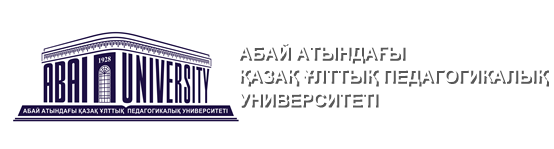 Дәріс 10. КАРТА ЖАСАУДЫҢ ҚАЗІРГІ ЗАМАНҒЫ ТЕХНОЛОГИЯСЫ
Дәріскер: қауымдастырылған проф.м.а., PhD Лайсханов Ш.У.
Жоспар
Қазіргі заманда компьютерлік технологиялар картаны құру мен жасаудың негізгі əдістеріне айналды. Олар əртүрлі аумақтарға жəне деректер базасын қалыптастыруға, оларды кеңейту жұмыстарын жүргізуге, көп астарлы картаға түсіру үшін пайдалануға, талдау міндеттерін шешуге мүмкіндік
береді. Карта жасау дизайнерлік жəне технологиялық мұқият өңдеуді талап ететін ұзақ жұмыс болып табылады. Бүгінгі тақырыпта карта жасаудың жаңа технологиясына тоқталып өтеміз.
Кіріспе
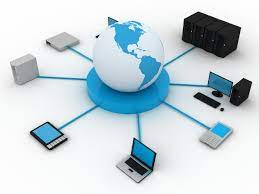 Компьютерлік технологиялар карталарды құру, рəсімдеу жəне басып шығаруға дайындау жұмыстарын біртұтас үрдіске айналдыруға; алынған картографиялық шығармалардың сапасы мен қолайлы сақталуын қамтамасыз етуге, олардың эстетикалық  жəне коммуникативтік қасиеттерін жақсартуға жəне картографиялық ақпаратты қарапайым жаңартуға мүмкіндік береді.
Картография дамуының белгілі бір кезеңінде жер бедерін дәл математикалық есептеу, нақты уақыт режимінде үлкен мәліметтер қорын сақтау және беру Бұл қажеттіліктерді жүзеге асыру компьютерлік технологияның қарқынды дамуының арқасында мүмкін болдып отыр. Олар картографтарға «көкжиектен тыс қарауға» және тапсырмаларды тез шешуге мүмкіндік береді.
ГАЖ-да карталар жасау бұрыннан келе жатқан дәстүрлі қолдық немесе автоматтық картографиялаудан  қарапайым келеді.Ол мәліметтер базасын құрудан басталады. Бастапқы мәліметтер көзі ретінде кәдімгі қағаз карталардың оцифровкасын қолдануға болады. 
ГАЖ-да жасалатын карталар үздіксіз болуы және белгілі бір
масштабпен байланыстырылмауы мүмкін. Мұндай мәліметтер базасы негізінде кез келген территориядағы , масштабтағы керекті символды белгілеу арқылы, тағы басқа карталарды жасап шығаруға болады.
ГАЖ карталары
Геоақпараттық жүйенің құрылымына төрт міндетті қосалқы жүйе кіреді:
Картографияда заманауи технологияларды қолдану келесі артықшылықтарға байланысты:
аумақты масштабтау мүмкіндігі (нақты үйлерге дейін көрсету);
цифрлық картаға өз белгілеріңізді қою (мысалы, қызықты мекемелерді, объектілерді және демалыс орындарын белгілеу);
навигациялық спутниктер арқылы ақпаратты жылдам беру (бұл кемелерде, ұшақтарда, тікұшақтарда және көліктерде көптеген қиындықтарды болдырмайды);
қозғалыс маршрутын дәл салу және белгіленген курстан ықтимал ауытқуларды бақылау;
барлық карталарды алынбалы тасымалдағышқа жазу (оларды арнайы бағдарламалық қамтамасыз етумен жабдықталған кез келген борттық компьютерлерде пайдалануға болады);
жұмыстың қарапайымдылығы мен сенімділігі.
Сандық картаның негізгі артықшылықтары
Картографияда қазіргі заманғы компьютерлік технологияларды пайдалану көптен бері үйреншікті бола бастады. Навигациялық жүйелер мен цифрлық карталарсыз адам өмірінің көптеген салаларының жұмысын елестету қазірдің өзінде қиынға соғып тұр
Ең танымал навигациялық жүйелердің арасында: келесі карталар кіреді
Электрондық диаграммаларды көрсету және ақпараттық жүйе (ECDIS) – Халықаралық теңіз ұйымының талаптарына сәйкес келетін, навигациялық қауіпсіздікті қамтамасыз ететін және дәстүрлі қағаз диаграммаларына балама бола алатын ақпаратқа негізделген компьютерлік навигациялық жүйе.
ECDIS
GPS қашықтықты, уақытты өлшейтін және WGS 84 әлемдік координаттар жүйесіндегі позицияны анықтайтын спутниктік навигация жүйесі. Ол Жердің кез келген жерінде (полярлық аймақтарды қоспағанда) және Жерге жақын кеңістікте кез келген дерлік ауа райында орынды анықтауға мүмкіндік береді.
GPS;
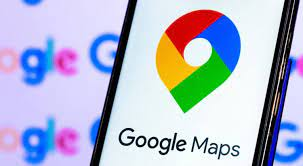 Google Maps — Google ұсынатын ақысыз карта жасау қызметі мен технологиясы негізінде жасалған қолданбалар жинағы. 2005 жылы құрылған. Сервис — Жер планетасын спутниктен көрсете алады.
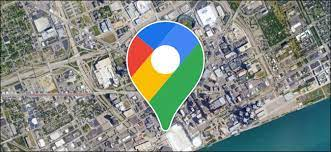 Google карталары
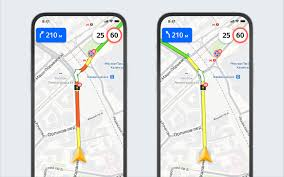 Яндекс карталары  нақты мекен-жайсыз да дұрыс орынды табуға және оған қоғамдық көлікпен, автокөлікпен немесе жаяу жүру жолын құруға көмектеседі.
Яндекс карталары
Цифрлық картография – перспективалары
Картографияның одан әрі дамуы дүниежүзілік мұхиттар мен су объектілерінің карталарын неғұрлым анық шығаруда.
3D көріністері рельеф жер қыртысы
Компьютерлік технология дамуына байланыстыкарталардың жаңа түрлерін жасау мүмкіндігі арта түсті
Анимациялар - жақтау картасы экранында жылжу немесе 3D көріністері, жеке элементтерді өзгерту мазмұны (нысандар, белгілер), түстердің өзгеруі, жарықтандыру, панорамалау және масштабтау
Цифрлық карта географиялық ақпараттық жүйенің құрамдас бөлігі
- Сандық топографиялық карталар мен жоспарларды жасау үшін жоғары ажыратымдылықтағы аэроғарыштық зерттеу материалдарын пайдалану.
- әртүрлі ақпарат көздерін жан-жақты талдау арқылы картографиялық жұмыстың өндірістік процестерін оңтайландыру.
- интерпретациялық материалдар немесе статистикалық мәліметтер негізінде тақырыптық және арнайы карталарды құру кезінде GIS-технологияларды қолдану.
- Векторлық және растрлық кеңістіктік деректердің кез келген форматтарымен жұмыс істеу, геодеректерді түрлендіру және бір форматқа азайту.
- Картографиялық жұмыстарға арналған кең ауқымды мамандандырылған бағдарламалық қамтамасыз етуді пайдалану
Қазіргі заманғы картографияның даму технологиялары  анық және болжамды болып отыр. Картаға түсіру ГАЖ негізгі функцияларының бірі болып табылады.  Бұл  замануи сала, адам өмірінде көптеген жеңілдетілген мүмкіндіктерді ұсынады. Болашақта картографияның даму технологиялары бұдан әрі де қолжетімді және қызықты болтынына сенімдіміз.
Қорытынды
Пайдаланған әдебиеттер
https://geovershina.ru/blog/stati/sovremennaya-kartografiya
1. Билич Ю. С., Васмут А. С. Проектирование и составление карт. – М.:Недра, 1984.
2. Васмут А. С., Бугаевский Л. М., Портнов А. М. Автоматизация и математические методы в картосоставлении. –М.: Недра, 1991.
3. Евтеев О. А. Проектирование и составление социально-экономических карт. Учебник для вузов. –М.: Изд-во МГУ, 1999.
4. Издание карт / А. Д. Копылова и др. М.: Картгеоцентр-Геодезиздат, 1995.
5. Журкин И. Г., Шайтура С. В. Геоинформационные системы. – М.: КУДИЦ-ПРЕСС, 2009. – 272 с.
6. Капралов Е. Г., Кошкарев А. В., Тикунов В. С и др. Геоинформатика.
Учебник для ВУЗов. – М.: ИЦ Академия, 2005.
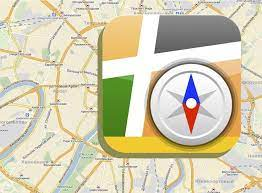 Назарларыңызға рахмет!